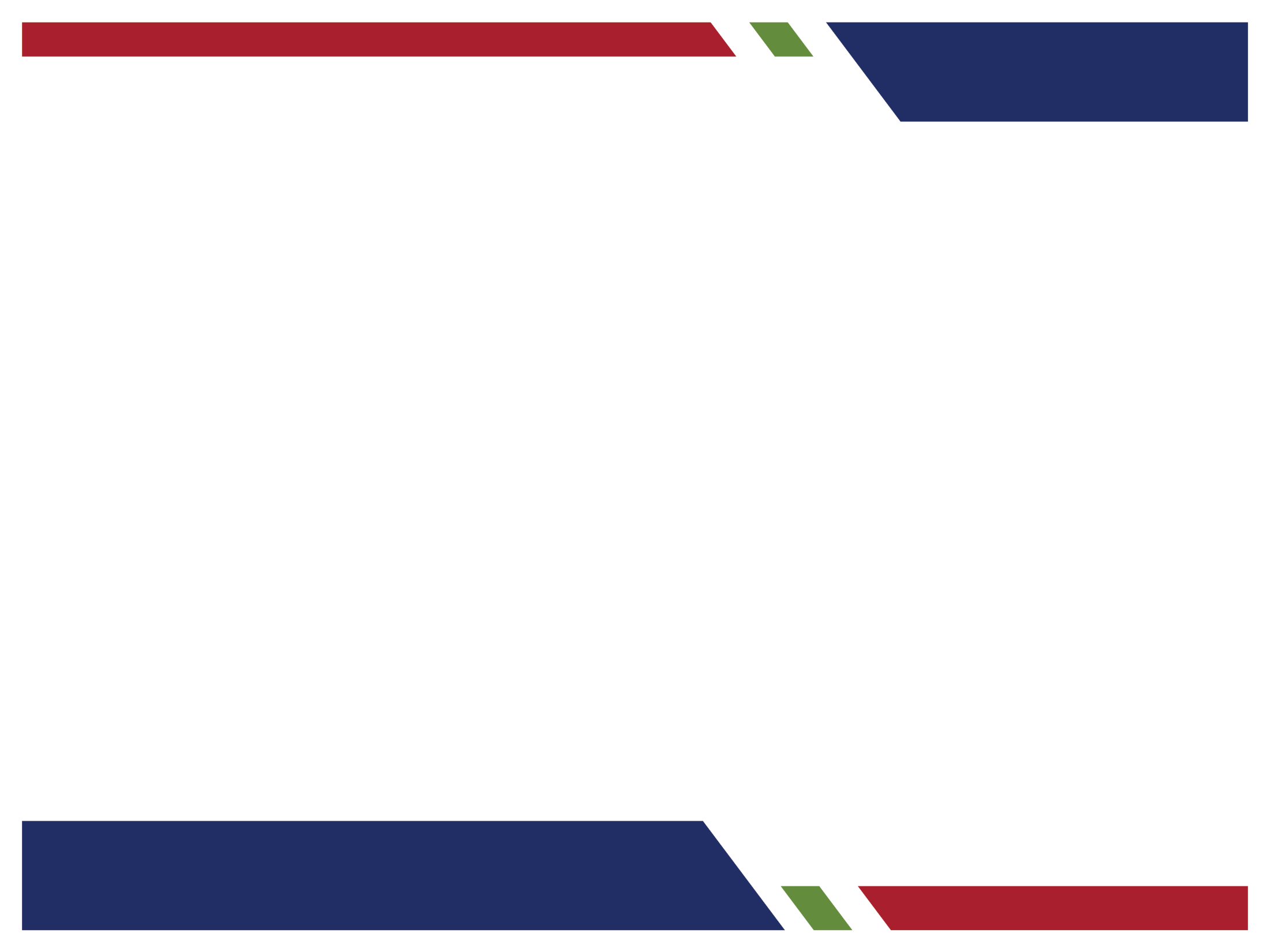 Thinking local: Working with Chambers 
& Regional Economic development
10/15/24
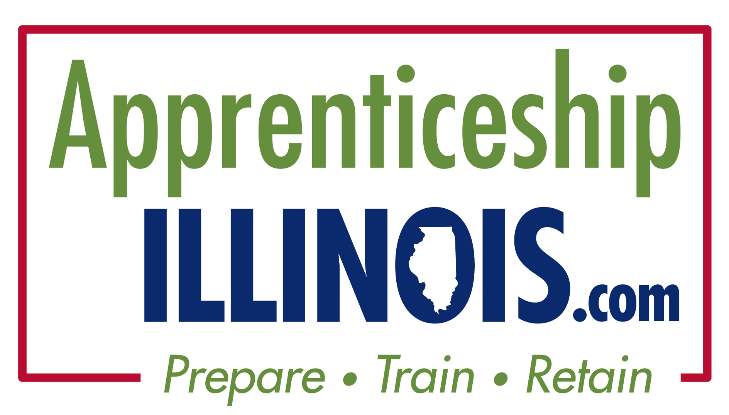 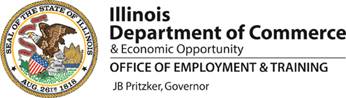 Nate Carlson, TA program director
lunch & learn webinar series Dates
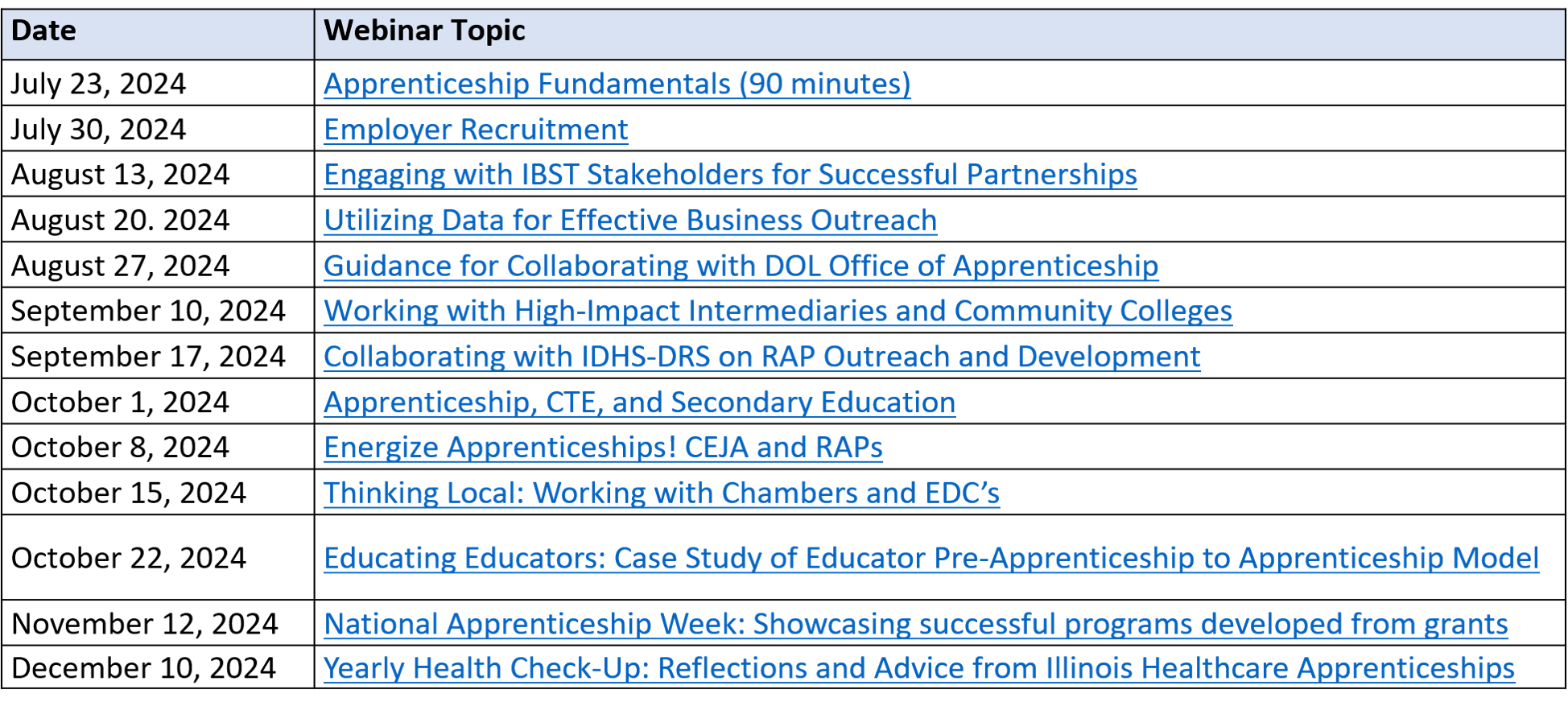 About the presenter:
Nate Carlson

State Mentor & Technical Assistance Program Director for Apprenticeship Illinois

Previously: Apprenticeship Specialist for LWIA 23, Digital Literacy and Communication Instructor at Eastern Illinois University.
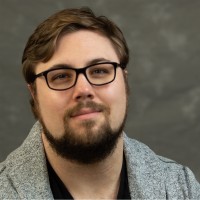 Email: ncarlson@niu.edu
About the presenter:
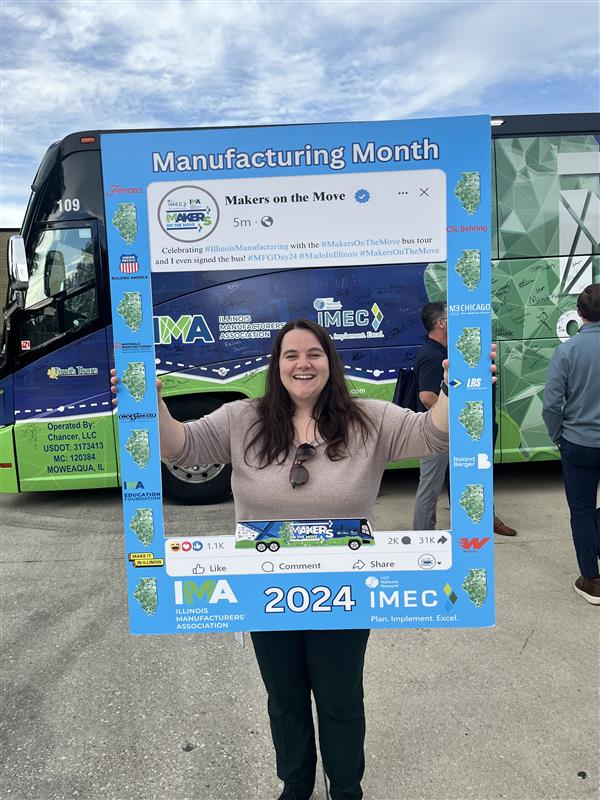 Renee Wott

Senior Northeast Regional Economic Development Manager at the Illinois Department of Commerce and Economic Opportunity
Time for a 
brief poll
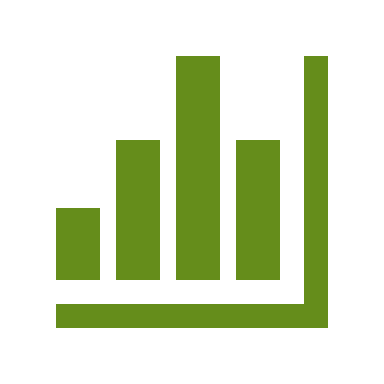 About apprenticeship Illinois:
Our Regional Specialists will…
Conduct in-person and virtual apprenticeship outreach through events and employer consultations
Receive and pursue referrals received to the Apprenticeship Illinois website
Work with employers to fully develop and register their apprenticeship programs from start to finish
Connect employers to intermediary partners and other applicable services
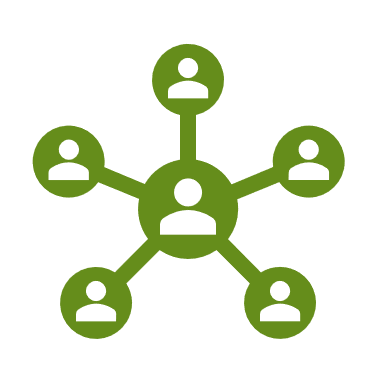 Learning Objectives
We will understand the role of chambers and EDCs in our local workforce ecosystem.
We will identify the benefits of strong partnerships with local economic development organizations.
We will brainstorm strategies for effective collaboration with local and regional economic development entities.
We will anticipate and overcome potential challenges in working with local EDCs and chambers.
What are Chambers of commerce?
A Chamber of Commerce is a localized, not-for-profit business networking and lobbying organization which primarily derives revenue from member dues. 
This means…
Chambers must offer a value add to their local businesses to be successful, viable entities.
Chambers are well-connected to businesses in their communities who are actively interested in networking and growth opportunities.
Chambers and their staff are trusted in the local business community and have an existing rapport with their members.
Chambers of commerce stats
A 2022 survey by the Association of Chamber of Commerce Executives (ACCE) found that the average chamber…

employs ~4.5 staff members 
earns 43% of revenue from member dues
maintains 600 member accounts
retains members at a rate of 89% per year
Invests $150,000 in community impact funding
Benefits of partnering with chambers
Chambers have an existing infrastructure for sharing valuable information with their members
Highly-involved chamber members are early adopters interested in staying current on innovative opportunities
When brought on board apprenticeship champions, chambers can function as a high-powered referral system with significant potential for lead generation!
Chambers have the organizational ethos and reputation that LWIAs and local government sometimes lack amongst members of the business community
Opportunities for chamber partnerships:
Networking through casual events (After Hours/Golf Scrambles social events) or informal presentations (Lunch & Learns/Chamber Breakfasts)
Formal joint outreach events (Symposiums, Business Roundtables, Business Services Expo, Publications)
Mutual Social Media promotion on Facebook, LinkedIn, Instagram, etc. 
Collaboration on TPM Employer Sector Partnership facilitation
Integrated Business Services Team Meetings
1:1 Referrals/Consultations to Members
Potential Barriers to partnership
Communication; make sure you are speaking the same “language” as your chamber partners! 
Perception of Red Tape/Bureaucracy; as with employers, overemphasize a streamlined process in all your engagements with chambers
Lack of Awareness; if your local chambers don’t know the services you offer or the benefits presented by apprenticeship, why should their members? 
Lack of Trust; leverage existing business champions and success stories when available– if not, put in the time and energy to build a relationship!
Open for Business
Illinois’ 2024 Economic Growth Plan
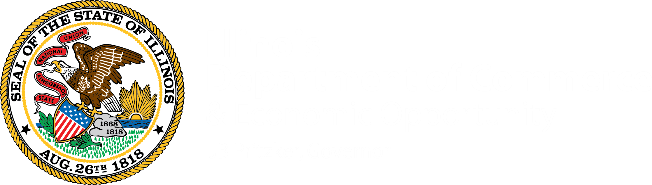 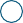 Illinois on the Rise
Mid-Size and Large Businesses Relocating or Expanding in Illinois, 2019 - 24
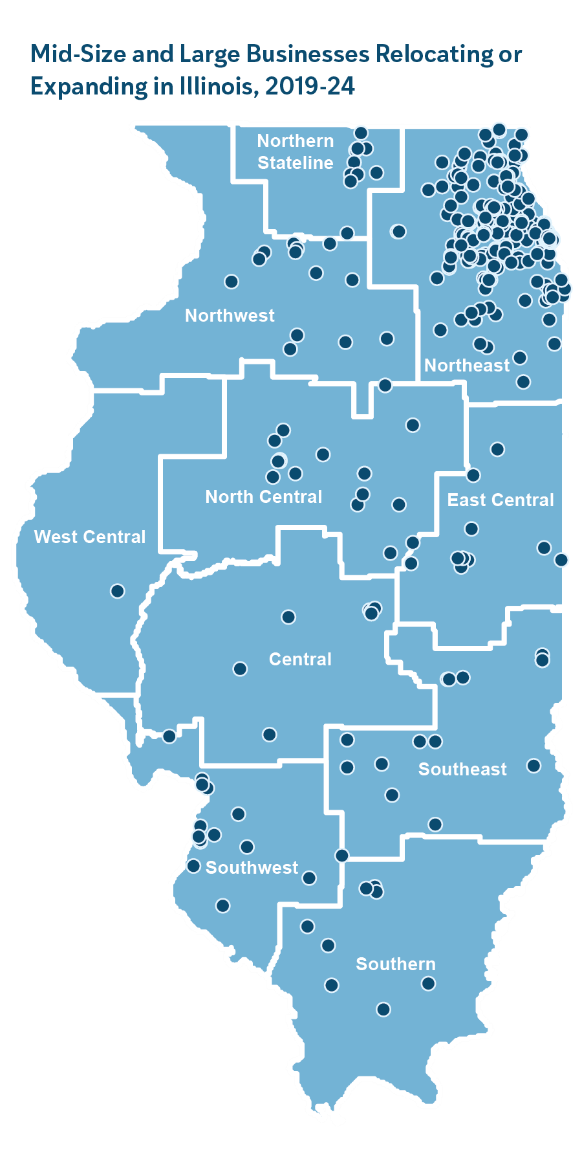 Illinois GDP eclipsed $1 trillion in 2022 and continues to rise
Illinois is home to more than 30
Fortune 500 companies
Chicagoland ranked first in the nation among metro regions for corporate investment in 2023
Illinois ranked second in the nation for corporate expansions and relocations in 2023
Illinois ranked in the top five states for college readiness by
U.S. News & World Report in 2024
Illinois ranked in the top six in the nation for education, infrastructure, technology and innovation and access to capital by CNBC in 2024
Illinois’ 2024 Economic Growth Plan | 14
In  this  Five-Year  Economic  Growth  Plan,  Illinois  outlines  a roadmap to attract record-level investments, create jobs and support communities over the next five years while laying the foundation for economic growth for generations to come.
2024 Economic Growth Plan Goals
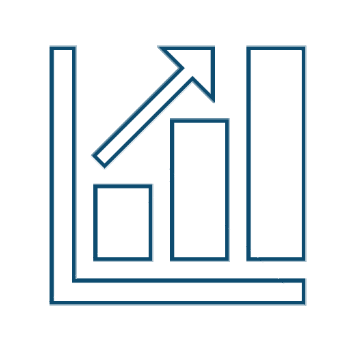 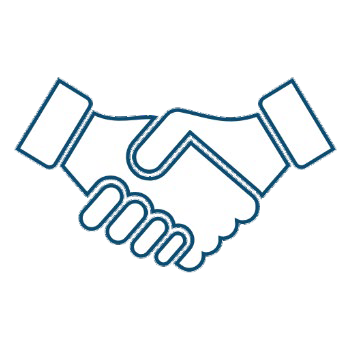 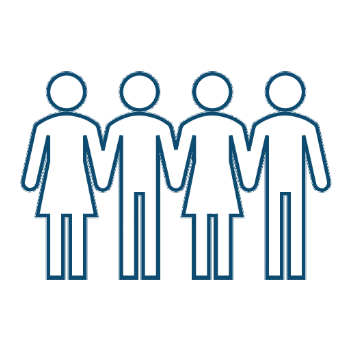 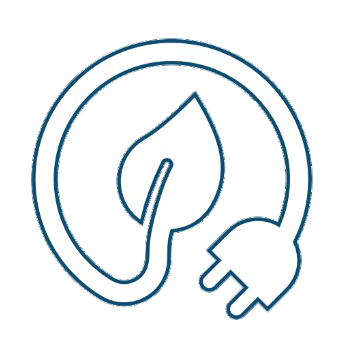 Advance Comprehensive Economic Development Efforts for Business Growth and Attraction
Focus on High Growth Sectors and Continue Overall Business Climate Improvements
Promote Equitable Growth by Empowering Workers, Entrepreneurs and Communities
Build Out the New Clean Energy Economy
Illinois’ 2024 Economic Growth Plan | 15
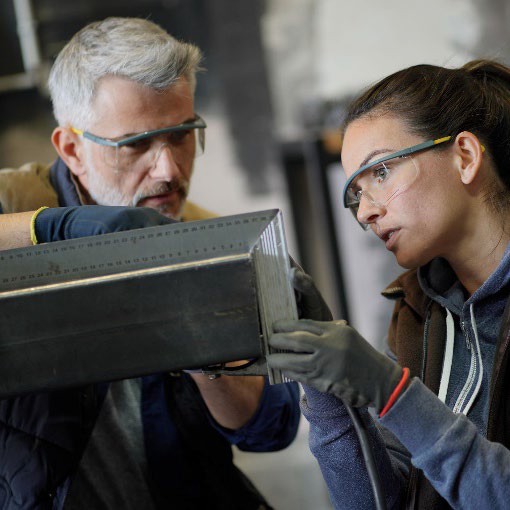 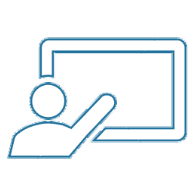 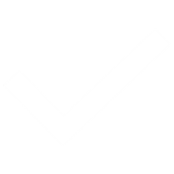 Business Development Strategy
Customized Job training
Site Readiness
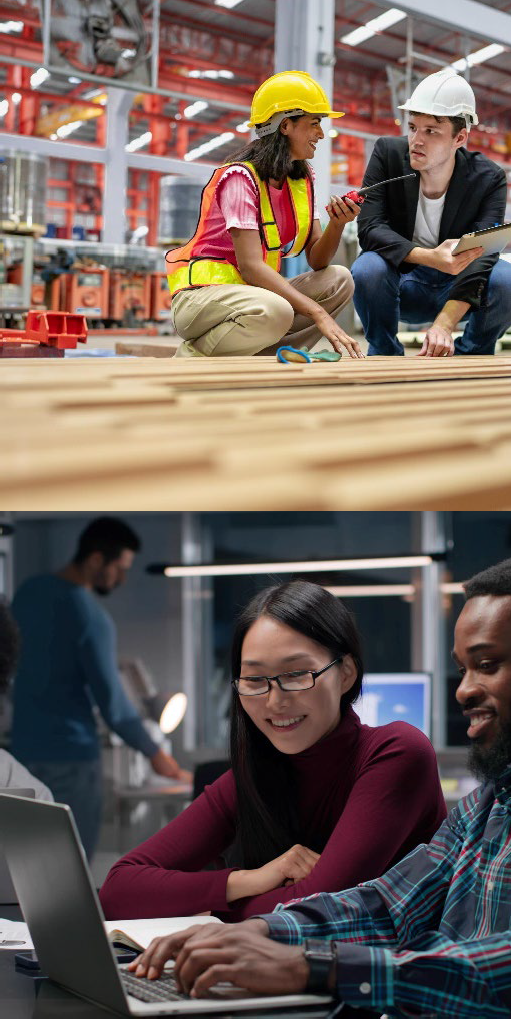 Strengthening and Leveraging Unified Economic Development Partnerships
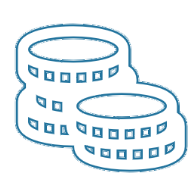 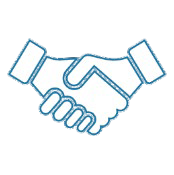 Build Out the New Clean Energy Economy
Building upon Competitive incentives
Marketing
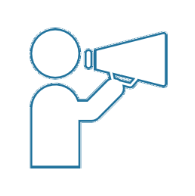 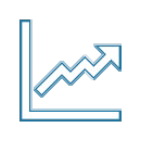 Illinois’ 2024 Economic Growth Plan | 16
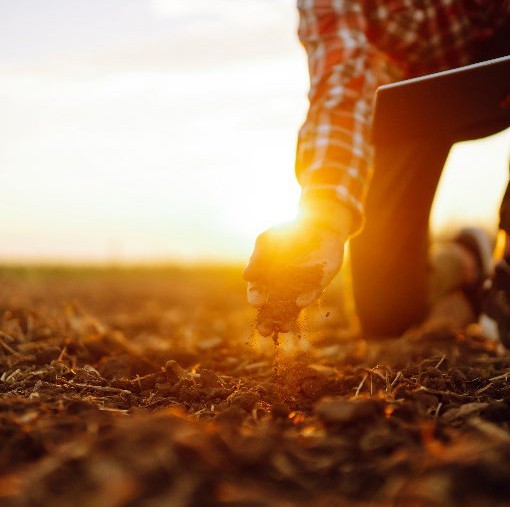 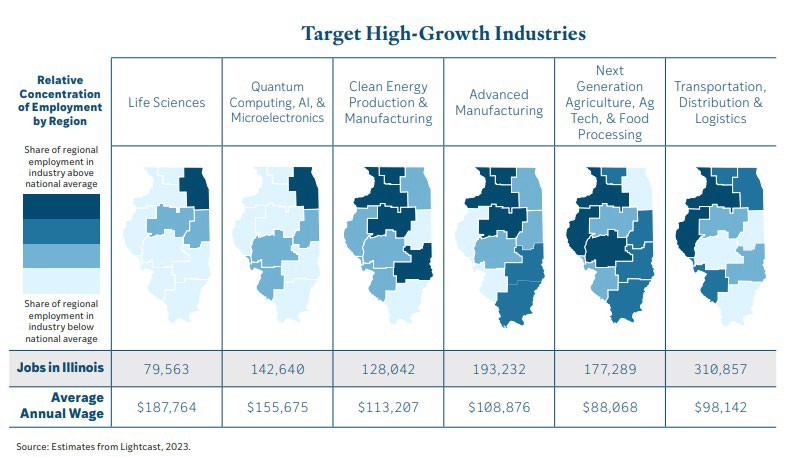 Growth Industries
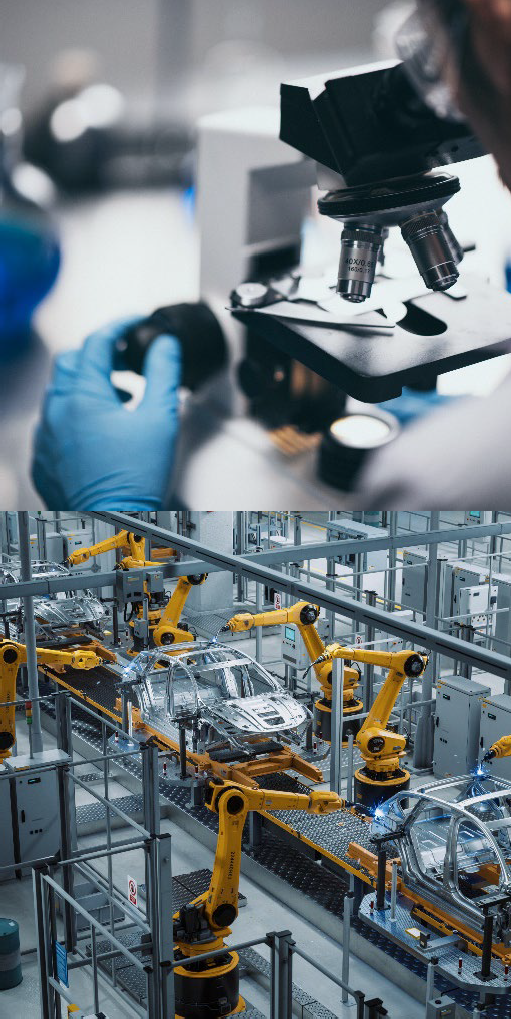 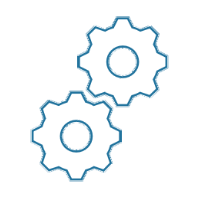 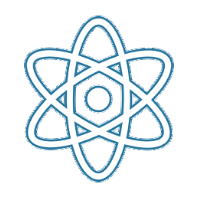 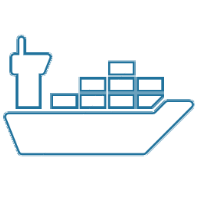 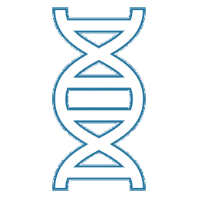 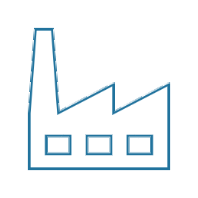 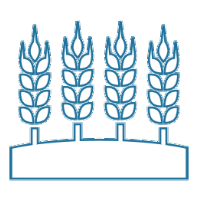 LIFE SCIENCES
QUANTUM COMPUTING, AI, & MICROELECTRONICS
CLEAN ENERGY PRODUCTION & MANUFACTURING
ADVANCED MANUFACTURING
NEXT GENERATION AGRICULTURE, AG TECH, & FOOD PROCESSING
TRANSPORTATION, DISTRIBUTION, & LOGISTICS
Illinois’ 2024 Economic Growth Plan | 17
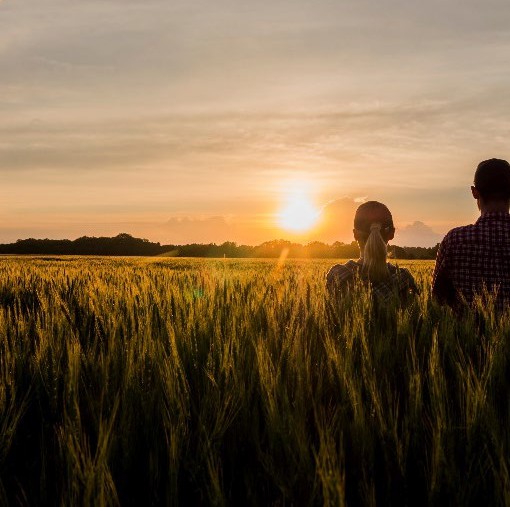 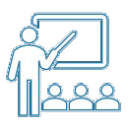 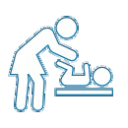 Building Resilient & Growing Communities
Access to Child Care
Education for Careers
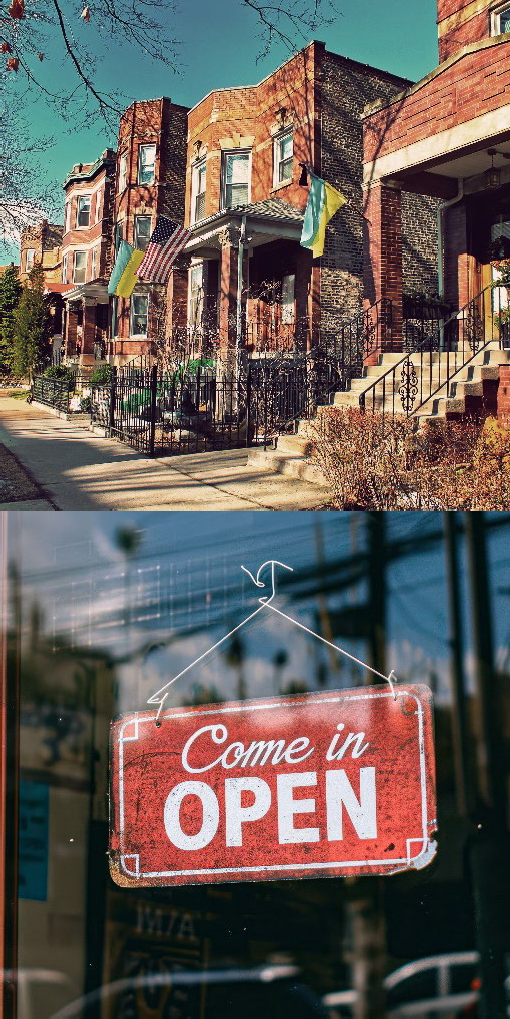 Promote and Provide Investments in Underserved Communities
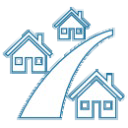 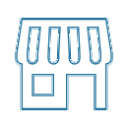 Supporting Entrepreneurs
Increasing Grant Accessibility
Boosting Quality Jobs
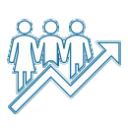 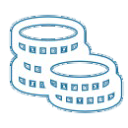 Illinois’ 2024 Economic Growth Plan | 18
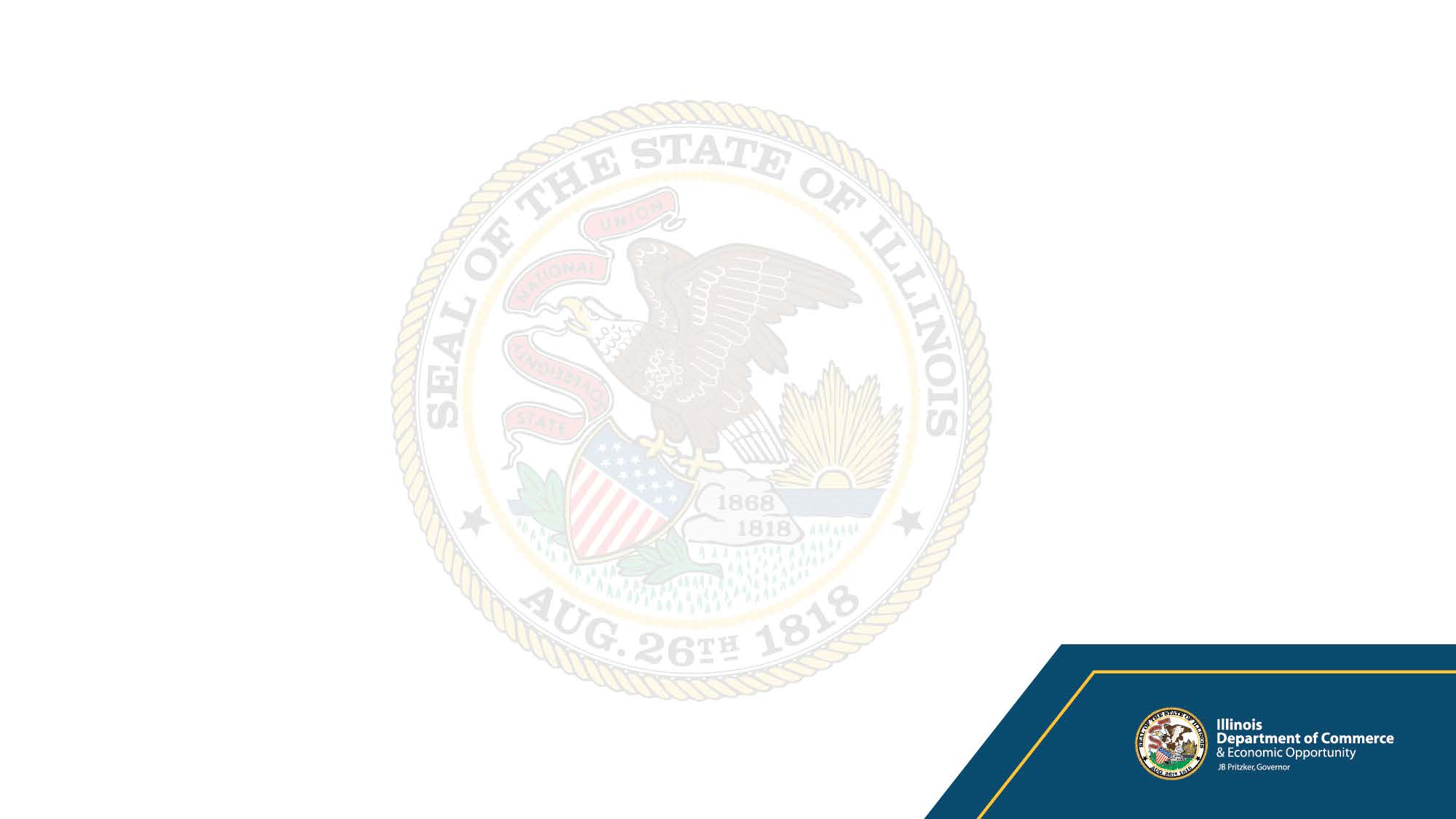 State of Illinois
Business Development Programs
2024
Illinois Tax Incentive Programs
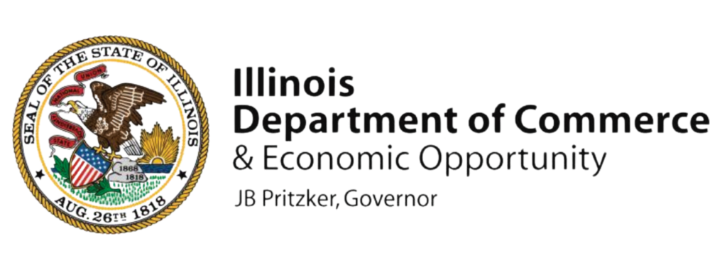 EDGE (Economic Development for Growing Economies)
Provides a tax credit equal to 50% of the new full-time employees’ payroll withholding tax and 25% withholding credits for retained jobs for 10 years to companies creating new jobs and making a qualifying capital investment. 
For projects located in underserved areas, companies receive credits equal to 75% of the new full-time employees’ payroll withholding and 50% withholding credits for retained jobs. 
For startups*, companies established less than 5 years before the filing of an application and that have never had any Illinois income tax liability are eligible to retain the payroll withholdings with an approved project.
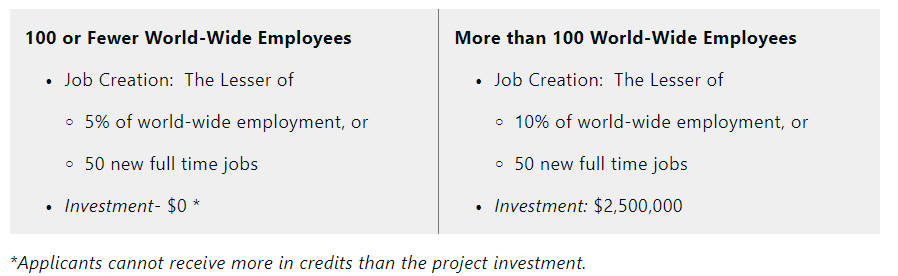 REV (Reimaging Energy and Vehicles)
Income tax withholding is retained instead of being turned over to the state for a credit  
Up to 100 percent income tax withholding for new or retained employees 
Up to 75 percent income tax credit equivalent to construction wages
Tax credits covering up to 25 percent of employee training costs  
Tax credit equal to 0.5 percent of qualified property investments
Blue Collar Job Act (BCJA) Benefits
Tier 1: 
Invest in at least $2.5M and at least 50 new jobs (or 10% of WWE) in 4 years 
20 year benefits (10 year plus renewal)
Tier 2: 
Invest in at least $1.5B and at least 500 new jobs  in 5 years 
30 year benefits (15 year plus renewal)
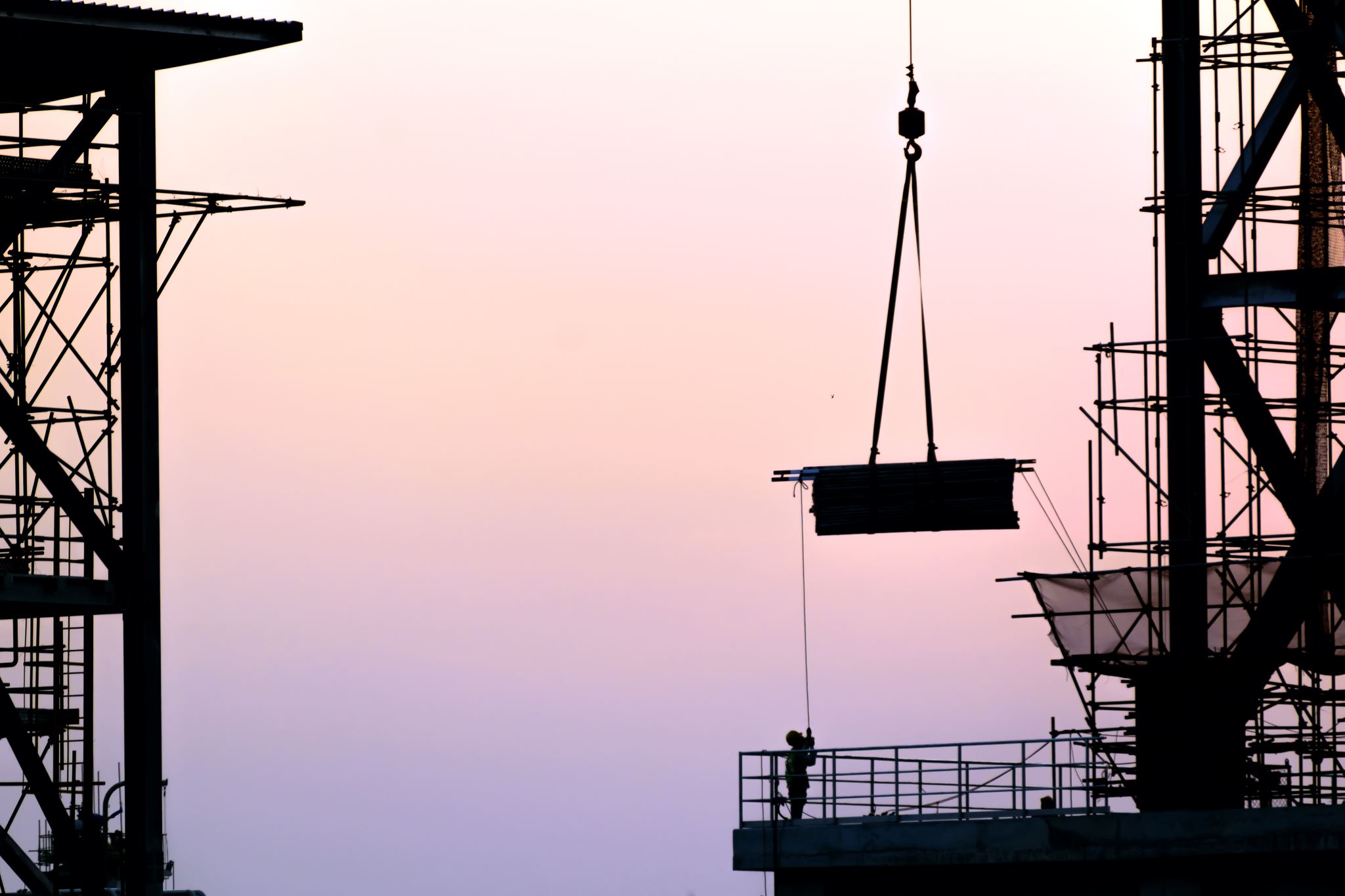 Blue Collar Jobs Act 
The tax credits are based on the wages paid to construction workers employed on eligible projects and may receive up to 75 percent income tax withholding credits for construction workers. 
To be eligible, a company must be located in an Enterprise Zone (EZ) or a River Edge Redevelopment Zone (RERZ), designated a High Impact Business (HIB), or have an agreement under the Economic Development for a Growing Economy (EDGE) Program. 
Manufacturing Machinery and Equiptment (MME) Exemption 
Provides company with sales and use tax exemption all tangible personal property that is used or consumed by a purchaser in a manufacturing facility
The state also expanded the definition of production related tangible personal property to include supplies and consumables used in a manufacturing facility including fuels, coolants, solvents, oils, lubricants, and adhesives, hand tools, protective apparel, and fire and safety equipment used or consumed within a manufacturing facility. 
Investment Tax Credit 
Provides 0.5% tax credit on the total capital investment on a project located in an Enterprise Zone
Illinois Programs for Start Ups
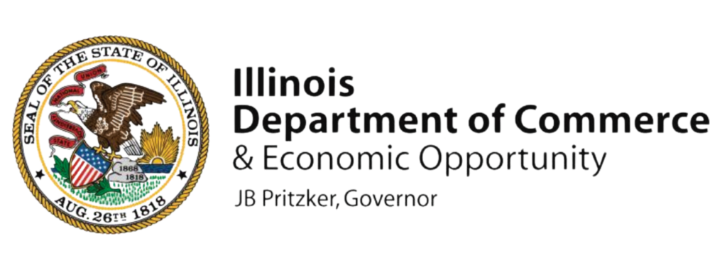 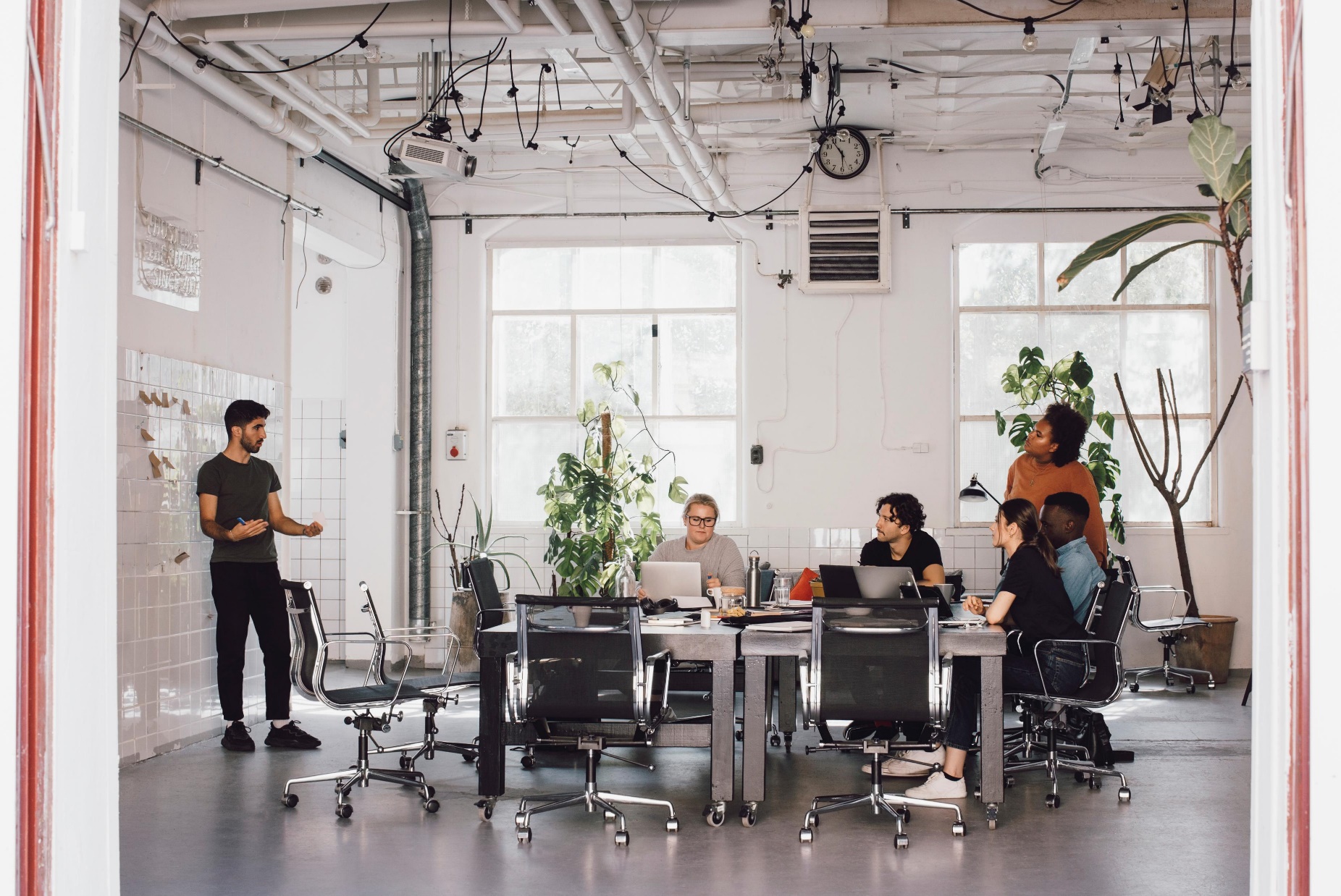 EDGE for Start Ups
EDGE, the Economic Development for a Growing Economy, is a tax credit incentive program designed to encourage startups to invest, create, and retain jobs in Illinois. Businesses must be incorporated 10 years ago or less, not yet turning a profit, and ready to hire full time W2 employees to be eligible.
INVENT Illinois
The Illinois Innovation Venture Fund is a direct equity investment program funded through the U.S. Department of the Treasury State Small Business Credit Initiative (SSBCI). 
The funds are expected to provide small businesses with the resources they need to sustainably grow and thrive, and to improve access to capital for traditionally underserved entrepreneurs.
Angel Investment Tax Credit 
This program encourages investment in innovative, early-stage companies to help obtain the working capital needed to further the growth of their company in Illinois. 
Investors in companies that are certified as Qualified New Business Ventures (QNBVs) can receive a state tax credit equal to 25% of their investment (up to $2 million).  
Investors in companies that are designated Set-Aside QNBVs can receive a tax credit equal to 35% of their investment (up to $2 million).
Illinois Workforce Programs
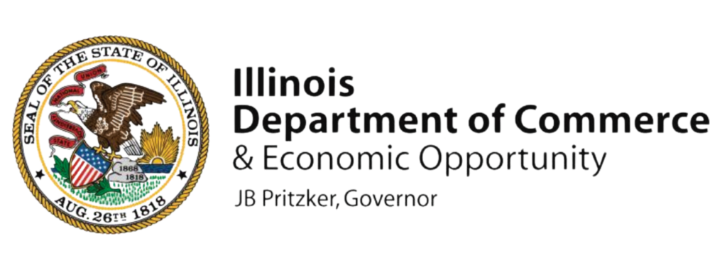 Employer Training Investment Credit	
The ETIP program is a competitive matching grant awarded to companies that provide job training to Illinois residents. The job training may be provided to both new employees and incumbent workers. The training should be a direct result of a permanent expansion, location, or retention activity. ETIP will cover up to 50% of training costs.
Apprenticeship Program 
Under this program, employers are allowed a tax credit for qualified educational expenses associated with training and upskilling apprentices. Employers are eligible for a credit of up to $3,500 per apprentice against the taxes imposed by subsections (a) and (b) of Section 201 of the Illinois Income Tax Act. 
This credit may be enhanced by an additional credit of up to $1,500 for each apprentice if (1) the apprentice resides in an underserved area or (2) the employer’s principal place of business is located in an underserved area. The credit is applicable to expenses such as tuition, books, and lab fees.
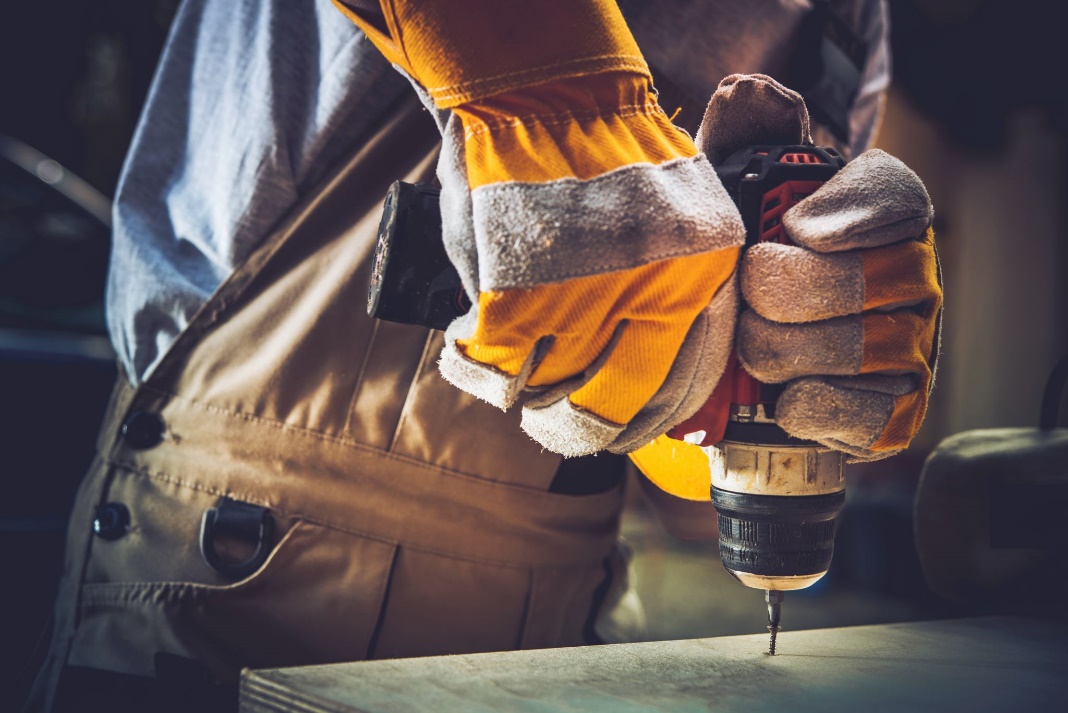 Illinois Loan Programs
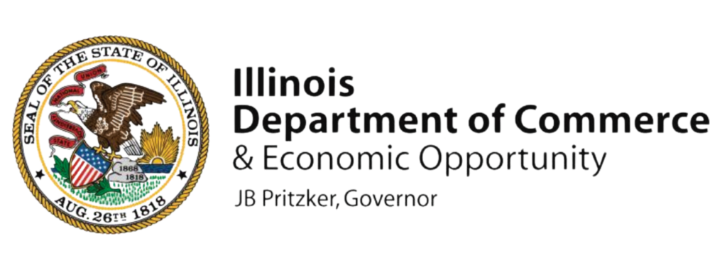 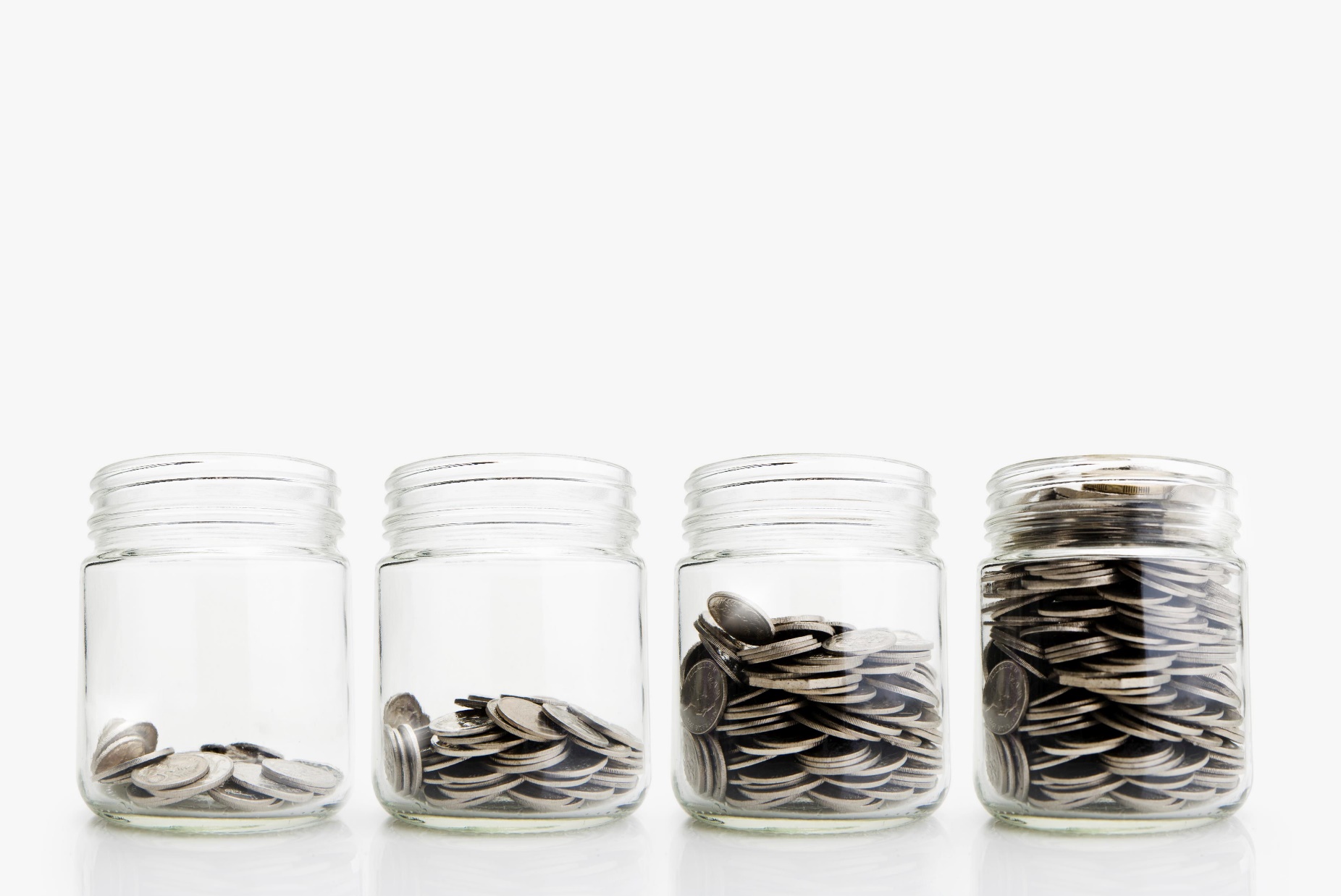 Advantage Illinois Participate Loan Program (PLP)	
The PLP offsets the risk by DCEO participating (sharing) in a portion of the loan with the Lender.  There are no costs or fees to the lender or borrower.  The DCEO buyout creates a lower blended rate for the borrower. 
Eligible loans can be used to finance the following: equipment, real estate (must be 51% or more occupied by the business), working capital, inventory, leasehold improvements, and accounts receivable.
Advantage Illinois Loan Guarantee Program (LGP)	
The LGP offsets the risk by DCEO insuring partial repayment to the Lender in case of loan default.  There are origination and ongoing costs and fees to utilize the program that may affect the Lender and/or Borrower.  There is no rate adjustment as we are not purchasing any portion out.
Cannabis Social Equity Loan Program
This program is an unwavering commitment to equity as the state works to ensure that entrepreneurs that have been adversely impacted by the war on drugs have a space in the growing cannabis industry. 
Direct Forgivable Loans are fully financed by the State of Illinois. We offer a significant grace period, low interest rates, and full principal forgiveness upon receiving proof of eligible expenses.
Interest Rates are 4% after an 18-month grace period of no required payments and 0% interest; applicants can also pursue forgiveness prior to any interest accruing.  The loan principal is 100% forgivable upon providing documentation for eligible business expense
Illinois International Trade Programs
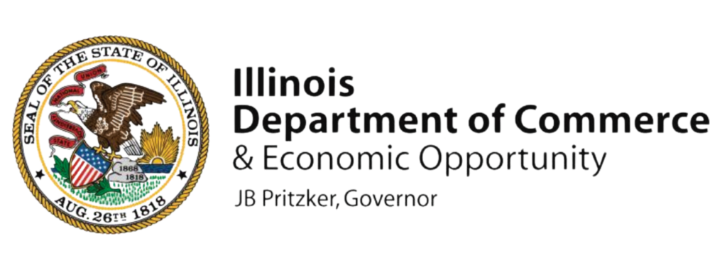 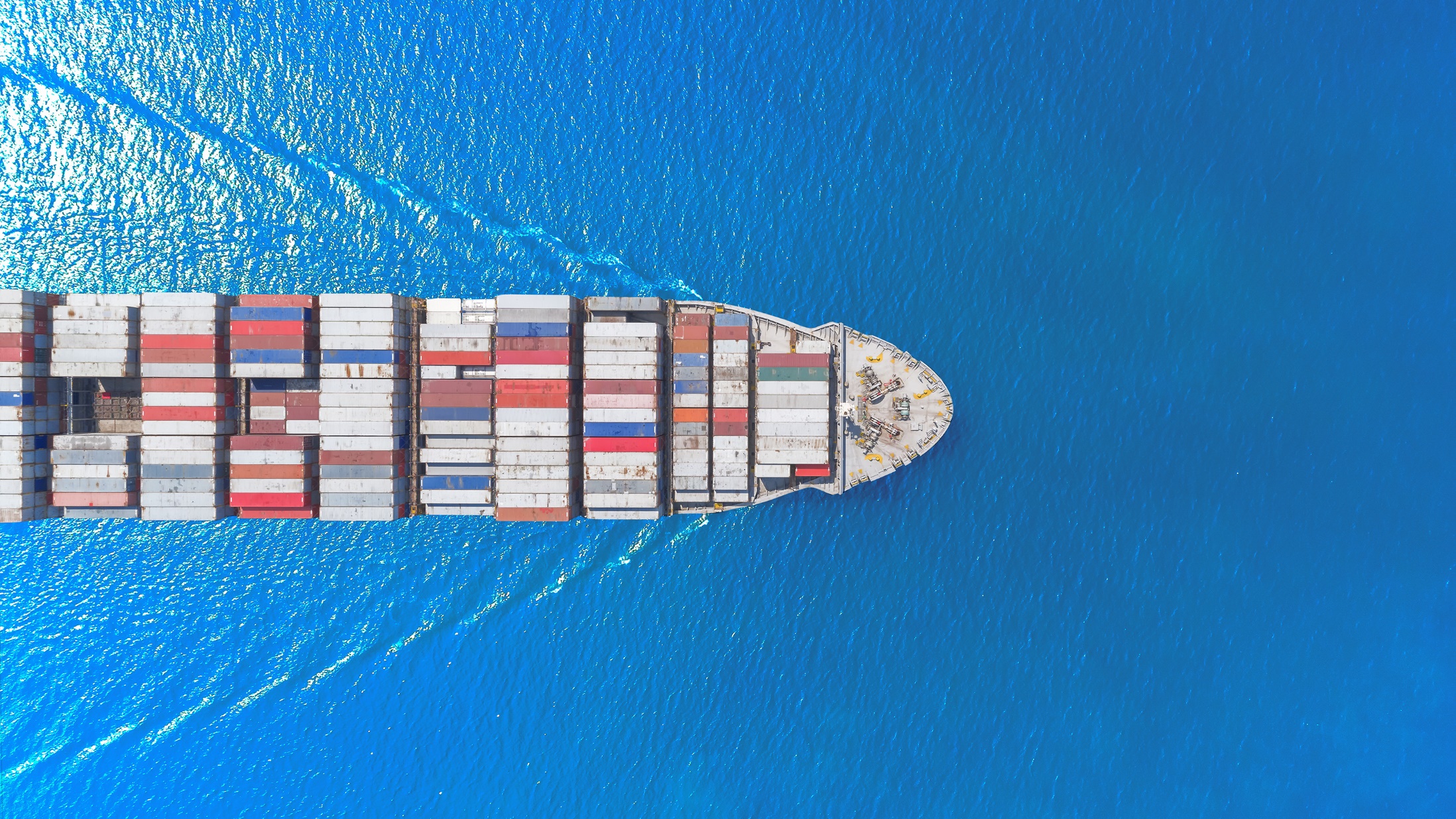 Illinois’ State Trade and Export Program (ISTEP)
The ISTEP program provides Illinois' small businesses with both financial and technical assistance to increase their exports. 
The program includes 5 options for Illinois' companies to grow their export sales: Group Trade Missions (GTM), Individual Foreign Market Sales Missions (IFMSM), and Product Compliance (PC), Website Localization (WL), and Ex-Im Bank: Export Credit Insurance (ECI).
APEX Accelerator Program	
This program funds centers around the state to provide guidance for government contracting success. These centers assist Illinois businesses with all their government contracting needs whether federal, state, or local.
Foreign Trade Zones
Available to companies located in specific areas, foreign and domestic merchandise may be admitted into Zones without being subject to formal Customs entry procedures, the payment of Customs duties or federal excise taxes.
Illinois Grant Programs
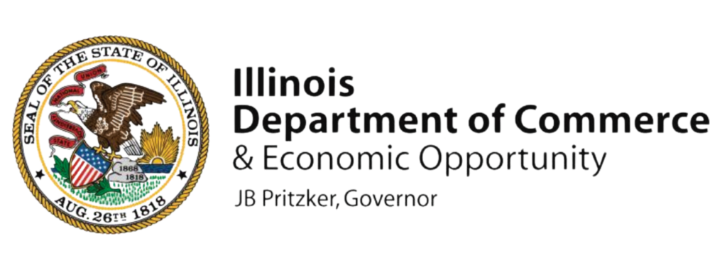 Invest in Illinois
Newly created $400M closing fund that will provide discretionary grant assistance for a large project with significant job creation, retention, and capital investment. 
Prime Sites Capital Grant Program
Grants assists companies with large-scale investment projects that commit to significant job creation. 
Eligibility: Must have an EDGE/HIB and commit to hiring 50 new jobs and $40M in investment OR hire 100 new jobs and make $20M in investment
Grants will range from $250,000 to $10 million, up to $5,000 a job, with a 1:1 match. 
Illinois Department of Transportation – Economic Development Program (IDOT-EDP)
A local government may apply for funding up to $2,000,000 for roadway improvements or construction necessary for access to industrial, manufacturing or distribution companies. 
Grant funding can be up to $30,000 for every full-time job created and $10,000 for every full-time job retained. 
Federal Grant Support Program
Grants assists Illinois-based businesses and organizations seeking federal grants that align with the State's economic development objectives.
DCEO may provide a 1:1 cash matching grant for capital and non-capital expenses up to $2,000,000, with prioritization based on awards that require a federal match and the number of awards an institution may have already received in the same fiscal year under this program.
Regional Site Readiness Program – Capital and Planning (Closes 10/21/2024)
The Regional Site Readiness Program aims to better prepare sites for industrial development in all 10 Economic Development Regions in the state.
The intended outcome for this grant is for communities and landowners to have better prepared industrial sites in their community to attract future investment and job creation.  
The grant program has funds for Capital Ready sites as well as Planning activities for sites.
Contact information
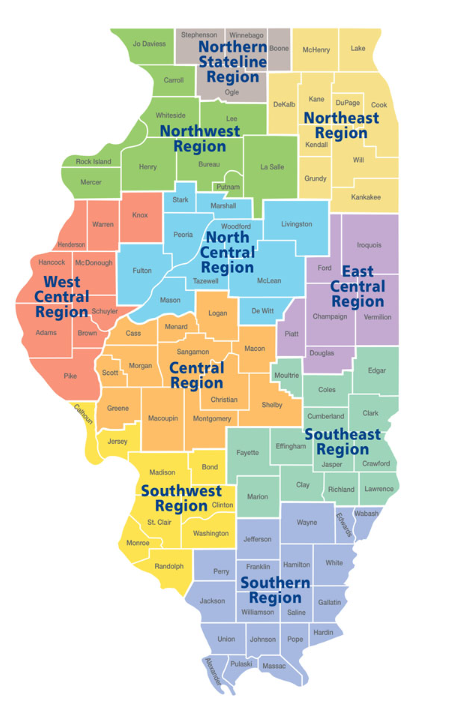 Renee Wott, MPASenior Northeast Regional Manager312.305.1892Renee.Wott@Illinois.gov
Contact us:
Nate Carlson ncarlson@niu.edu

Jennifer Foil jfoil@niu.edu

Jordan Johnson jtjohns@ilstu.edu